CAFE CINEMA
42
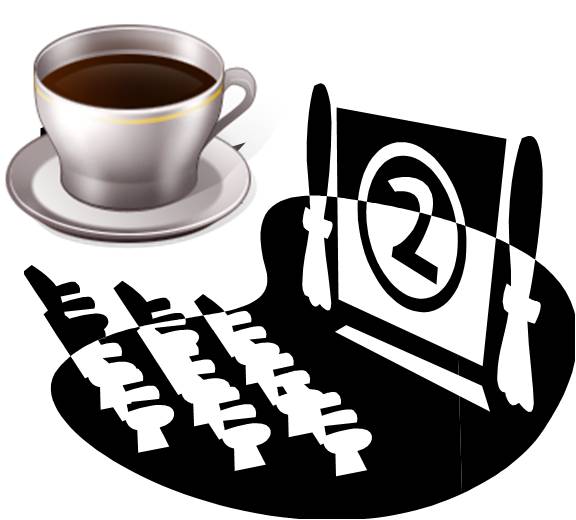 CAFE CINEMA
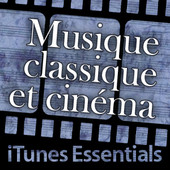 Les 
MUSICIENS 
CLASSIQUES  
AU 
CINEMA
LES GRANDS COMPOSITEURS
CAFE CINEMA
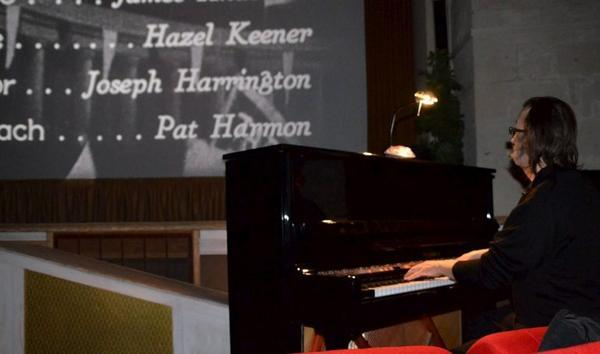 Jean Sébastien BACH
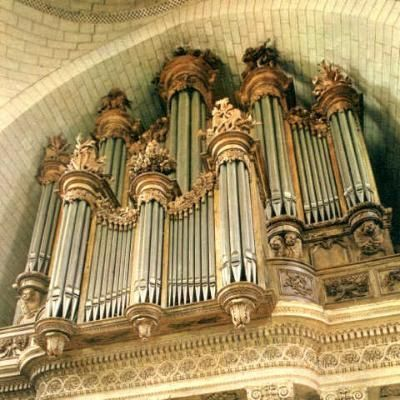 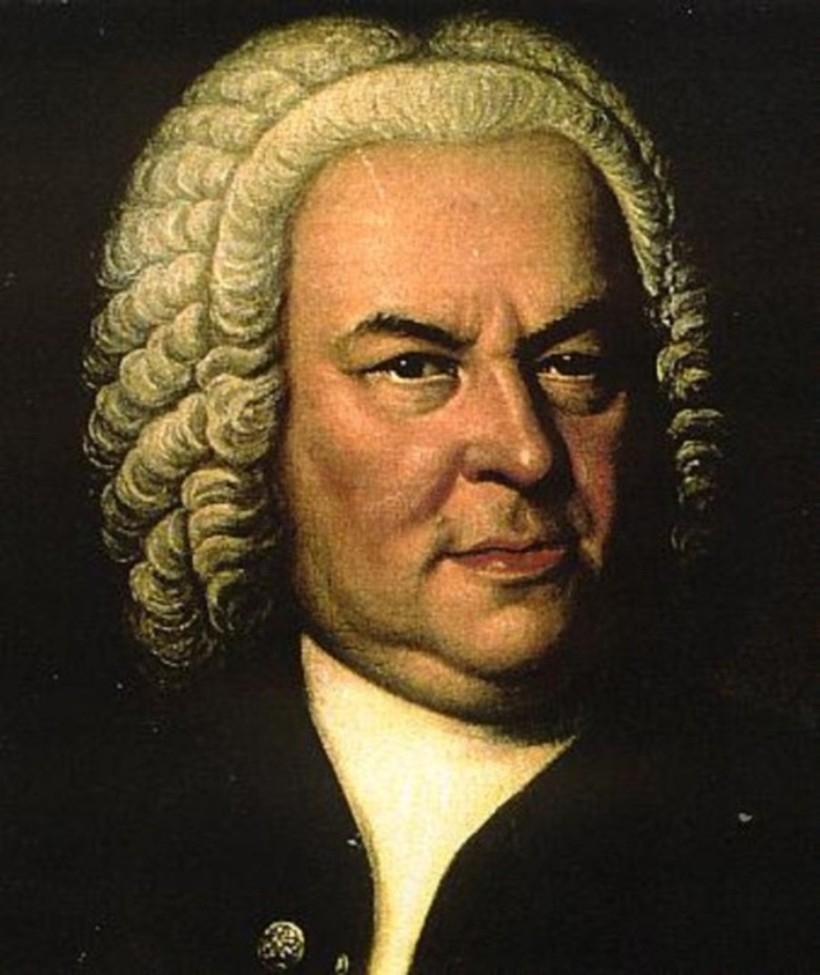 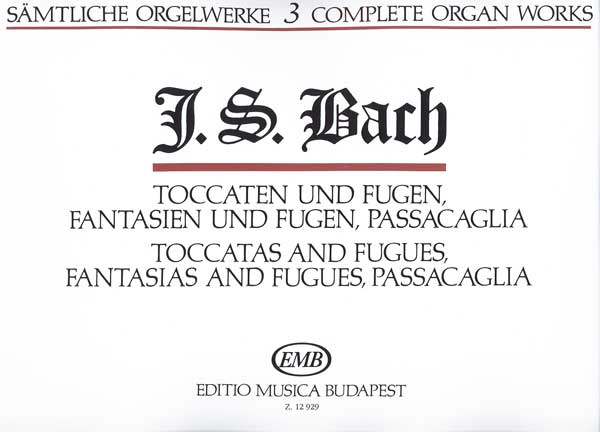 Jean Sébastien BACH
AU CINEMA
« Chronique d'Anna 
Magdalena Bach » 
(1967)
Friedemann Bach, le musicien errant (1941)
“Johann Sebastian Bach, the Cantor of Saint Thomas's”. 
(1985)
Traugott Müller
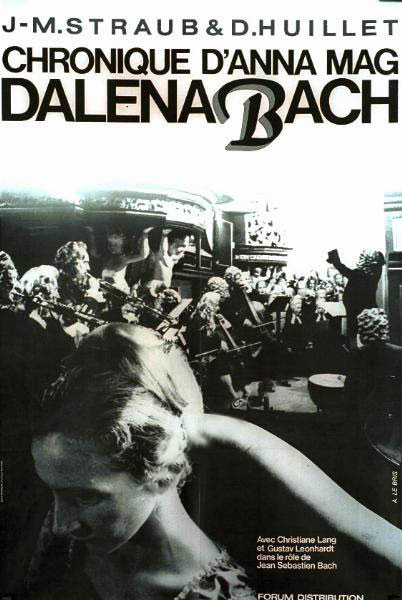 Colin Nears
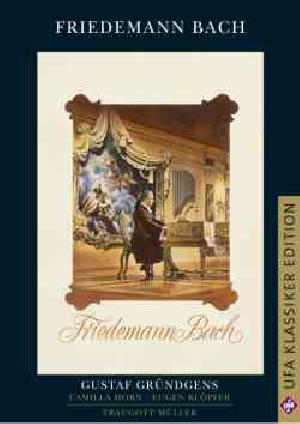 « Mein Name ist Bach »
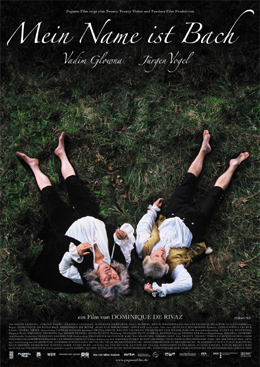 Jean Sébastien BACH
AU CINEMA
« Il était une fois 
Jean-Sébastien Bach »
(2003)
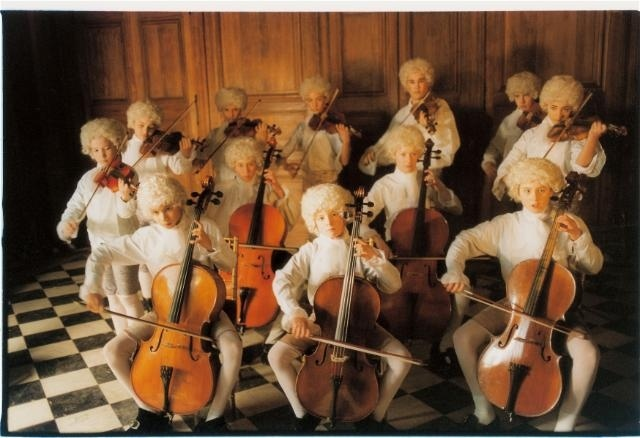 Jean-Louis Guillermou
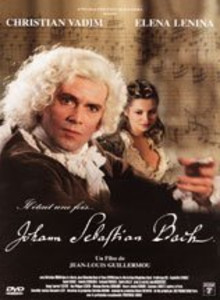 « Le Silence avant Bach » 
(2007)
Pere Portabella
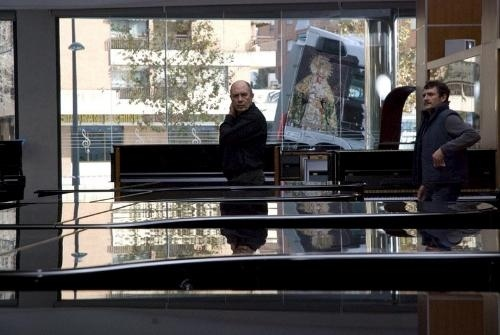 Jean Baptiste LULLY
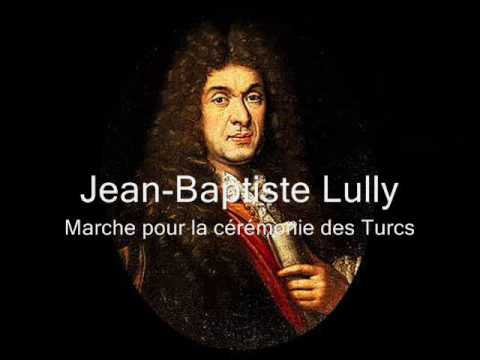 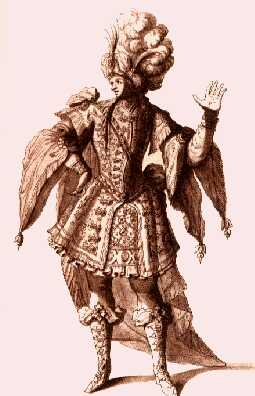 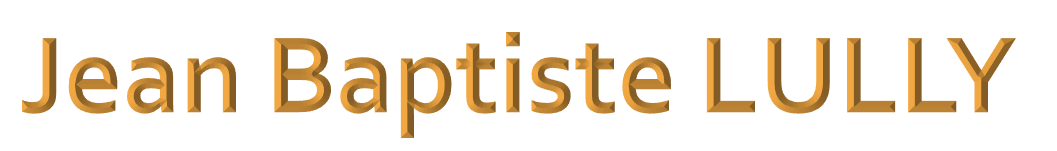 AU CINEMA
« Molière » (1978)
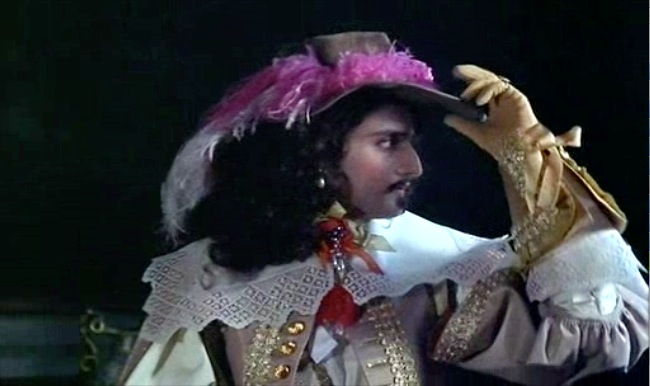 Ariane Mnouchkine
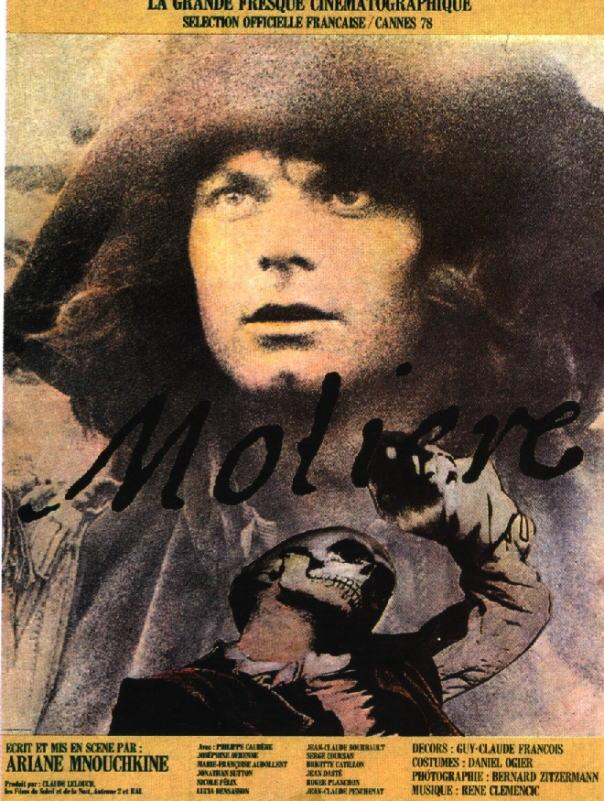 « Le Roi danse »  (2000)
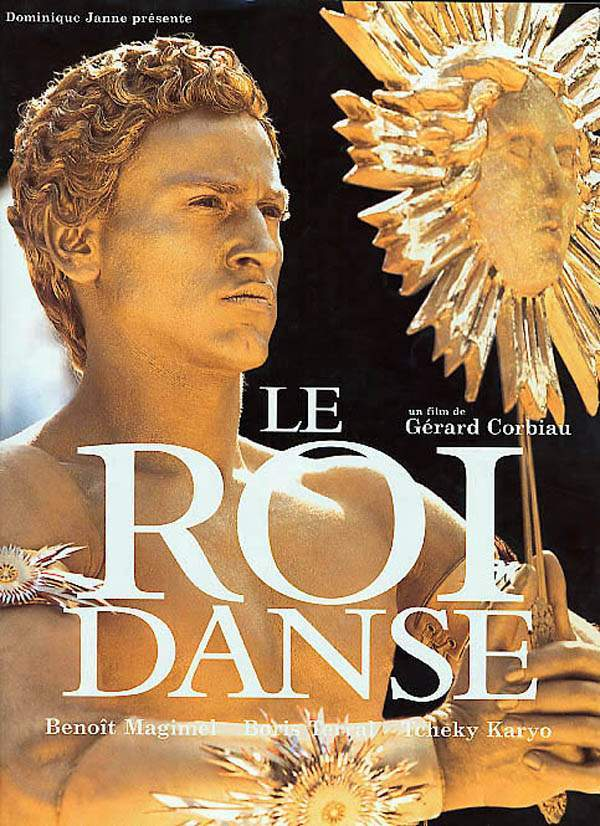 Gérard Corbiau
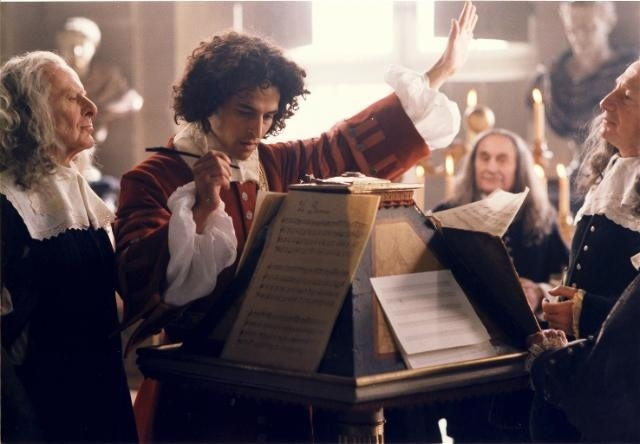 Wolgang Amadeus MOZART
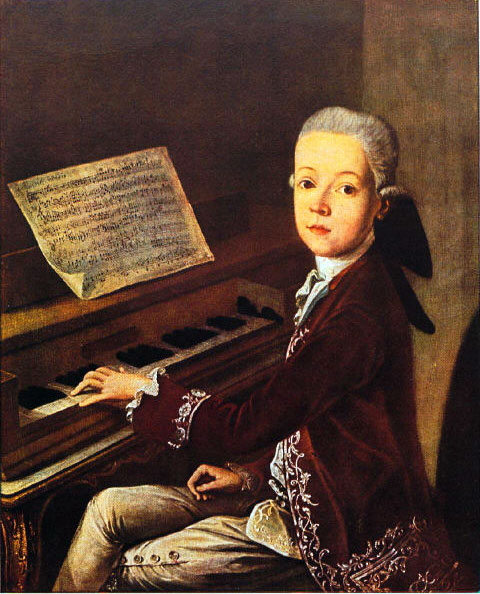 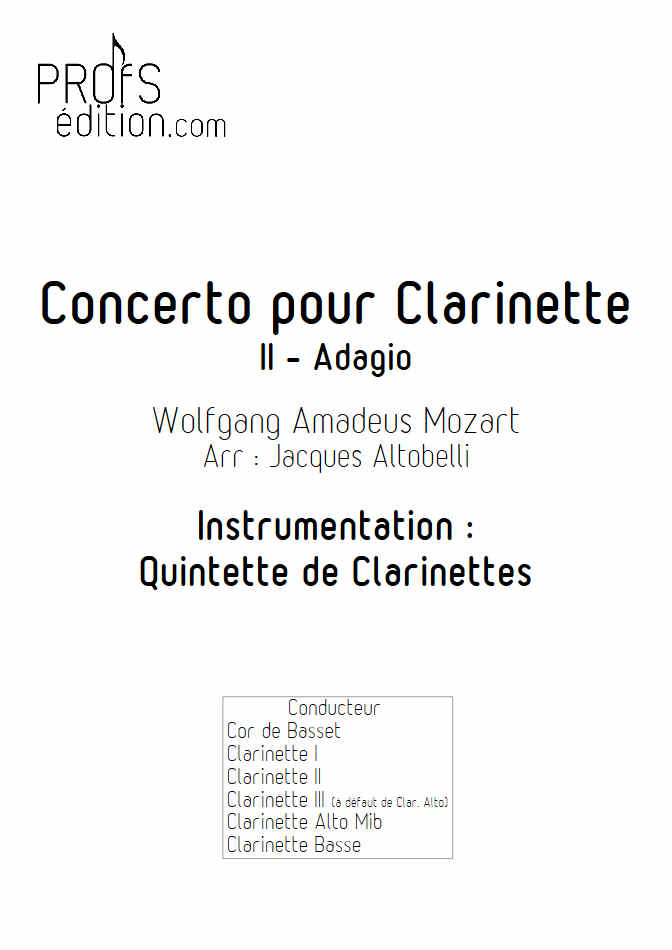 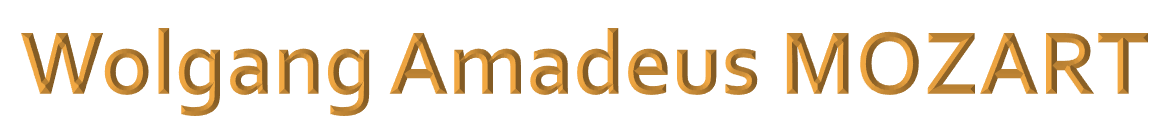 AU CINEMA
« Mozart Leben, Lieben 
und Leiden » (1921)
« La Mort de Mozart »
 (1909)
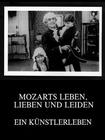 Louis Feuillade
« Whom the Gods love »
(1940)
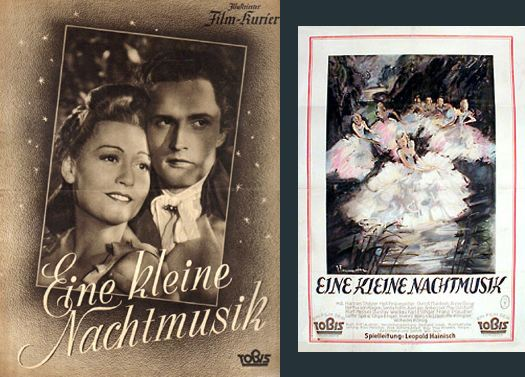 Basil Dean
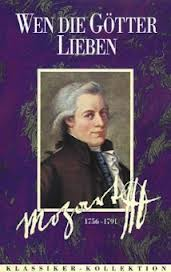 « Melodie eterne »(1940)
Carmine Gallone
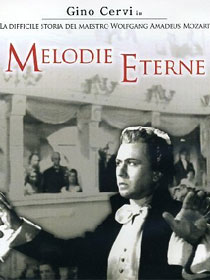 « Eine kleine Nachtmusik » 
(1939)
Leopold Hainisch
« The Mozart story”
(1948)
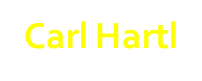 « Wen die Götter lieben(1942)
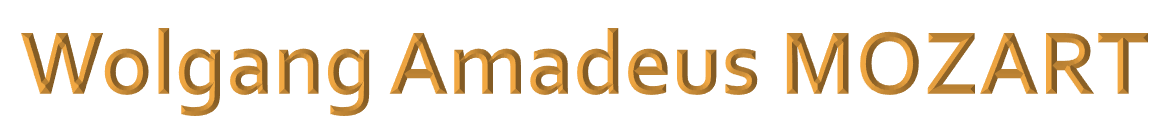 AU CINEMA
« Mozart und Da Ponte”
(1955)
« Noi Tre » (1984)
Pupi Avati
Gernot Friedel
« Amadeus »
(1984)
Milos Forman
« Aufzeichnungen einer Jugend »
(1975)
Klaus Kirchner
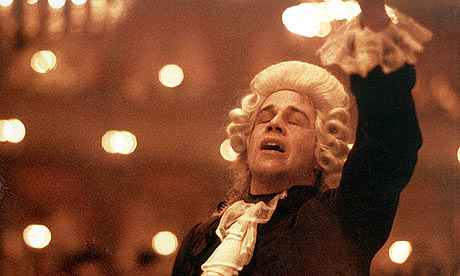 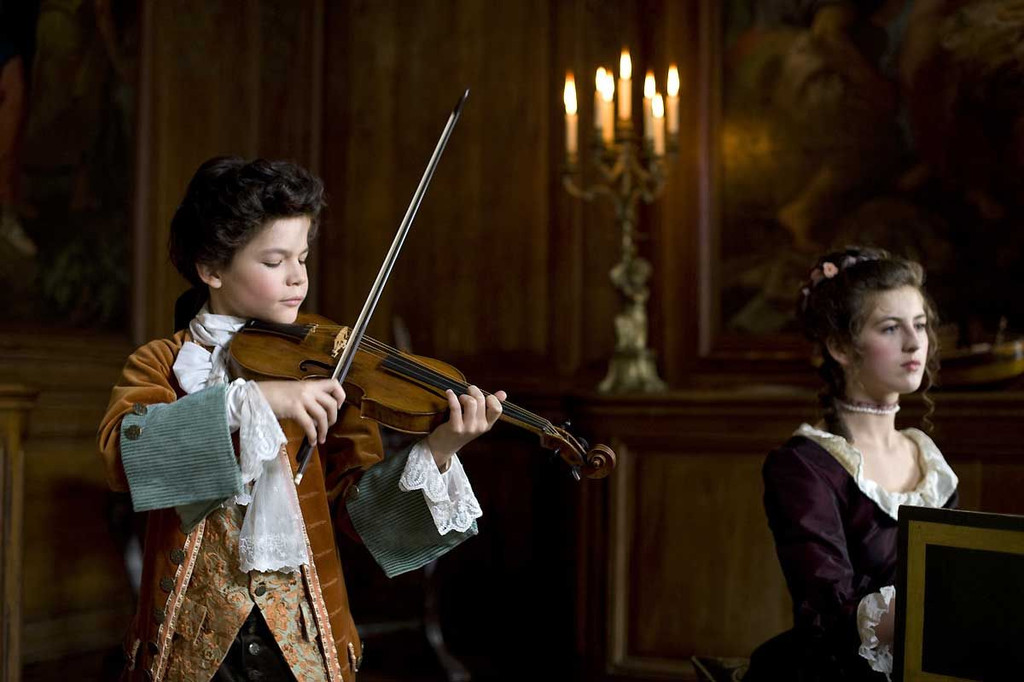 « Mozart Reise nach Prag » (1988)
« Nannerl, la sœur de Mozart »
(2010)
Tobias Schachner
René Féret
Ludwig Van BEETHOVEN
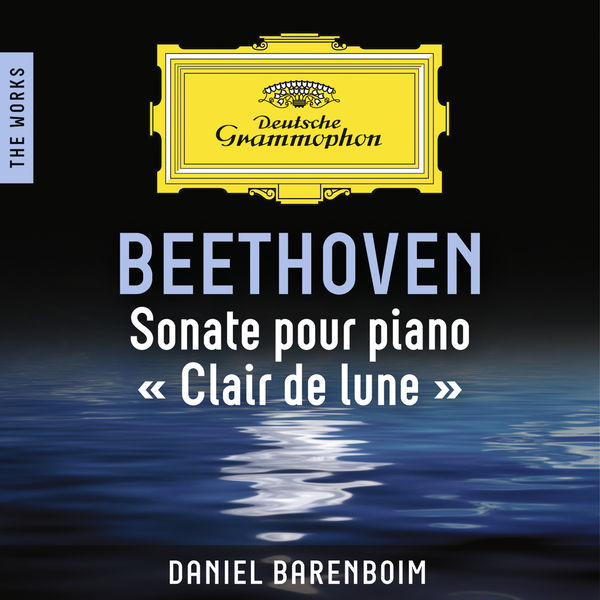 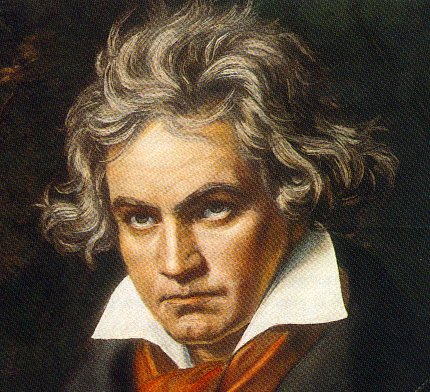 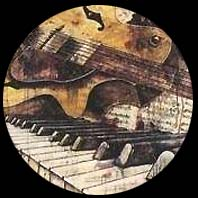 Ludwig Van BEETHOVEN
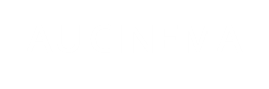 Abel Gance
« Beethoven » (1909)
Victorin Jasset
« Un grand amour de Beethoven » (1936)
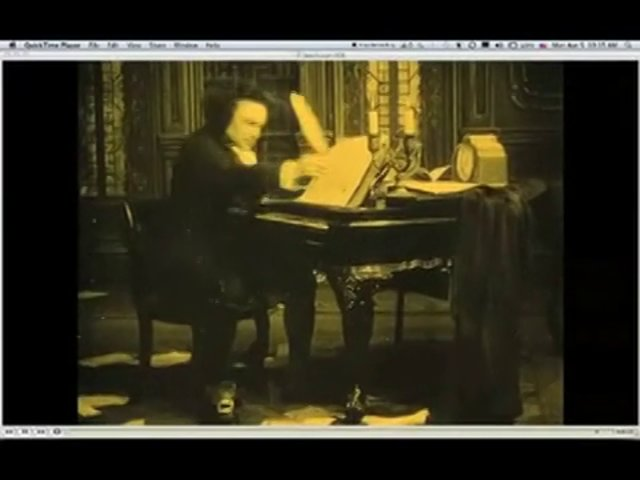 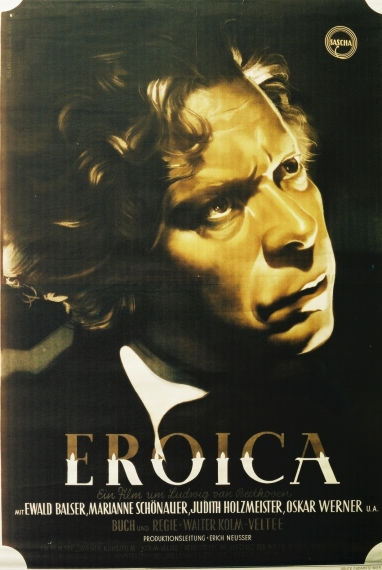 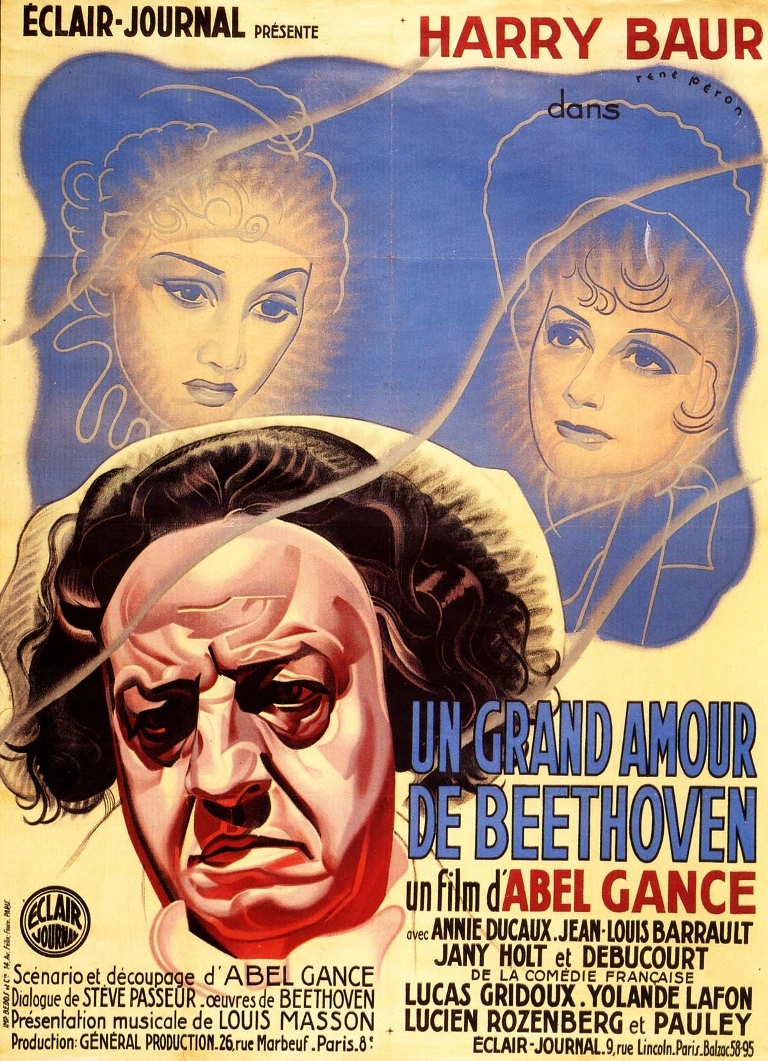 « Ludwig van B » (1994)
« Eroica » (1949)
Bernard Rose
Walter Kolm-Veltée
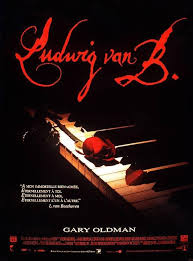 « Copying 
Beethoven »
 (2005)
Agnieszka Holland
Frederic CHOPIN
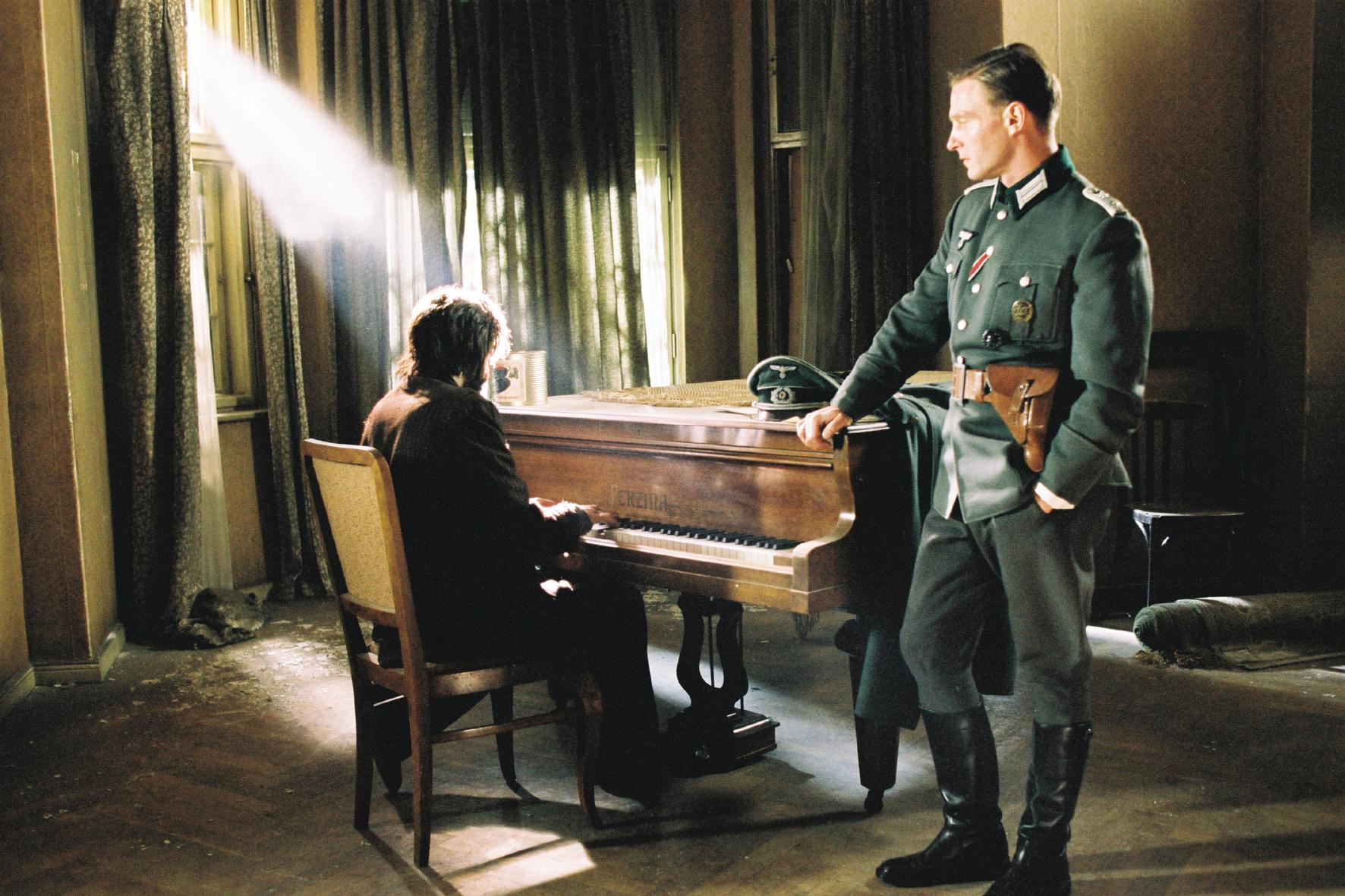 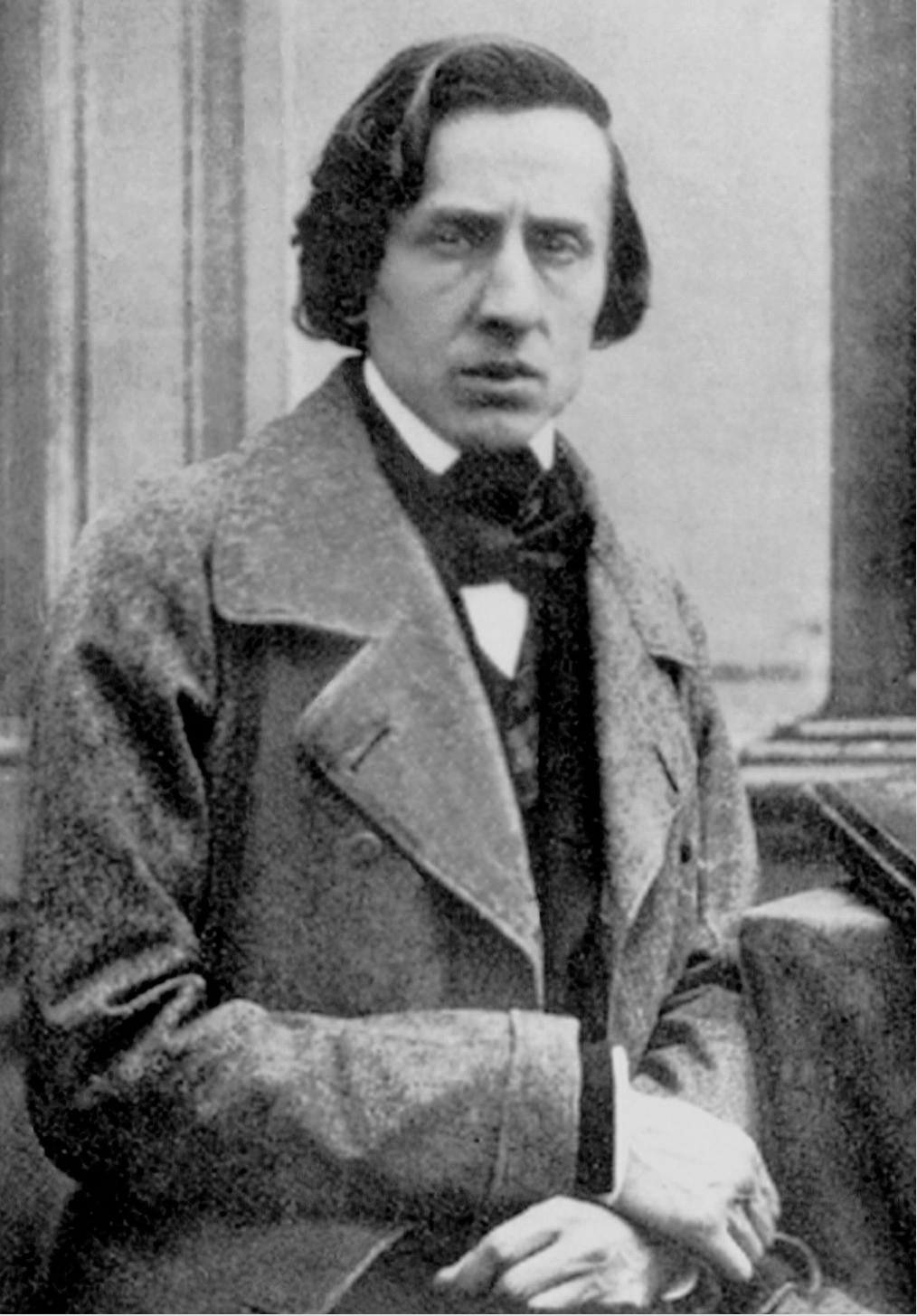 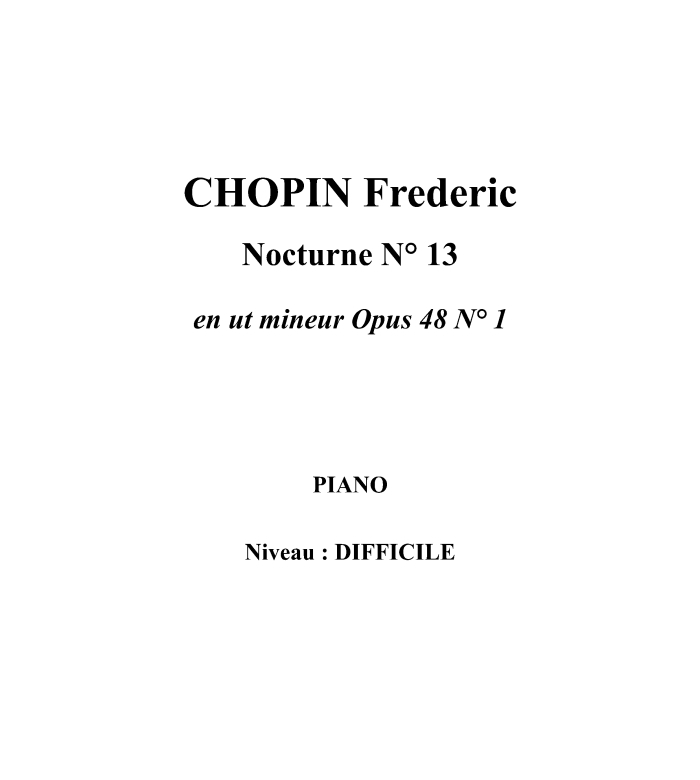 Frédéric CHOPIN
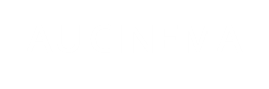 « Notturno der Liebe » (1919)
« Mlodosc Chopina 
(La Jeunesse de Chopin) » (1949)
Carl Boese
« La Valse de l'adieu » (1928)
Aleksander Ford
Henry Roussel
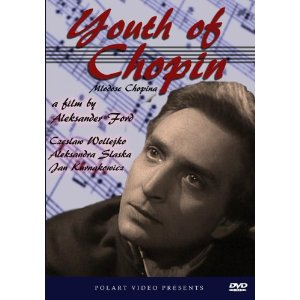 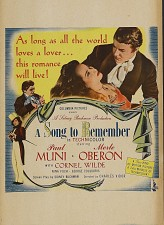 « La Chanson du souvenir » (1945)
Charles Vidor
Frédéric CHOPIN
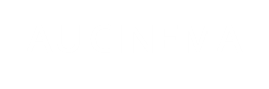 « Impromptu » (1991)
« La Note bleue » (1991)
James Lapine
Andrzej Zulawski
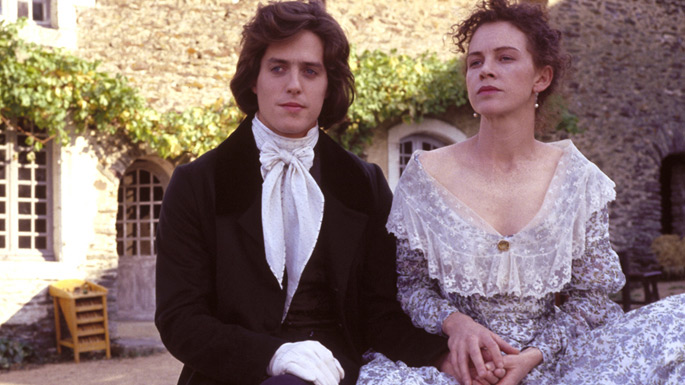 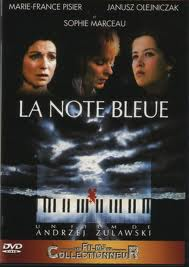 « Chopin . Pragnienie milosci » (2002)
Jerzy Antczak
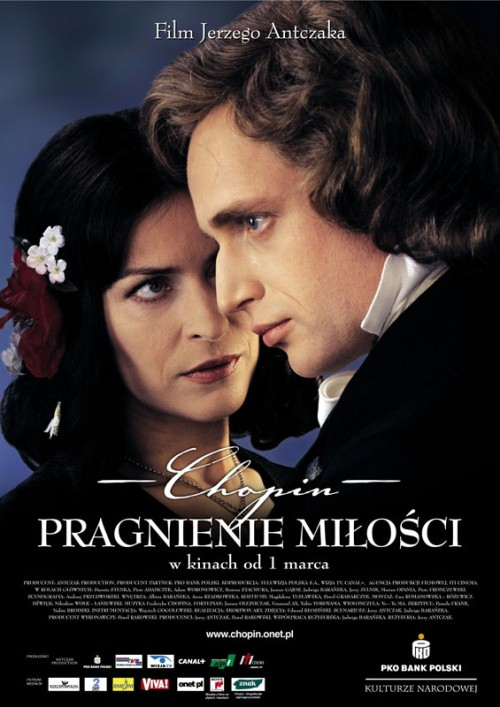 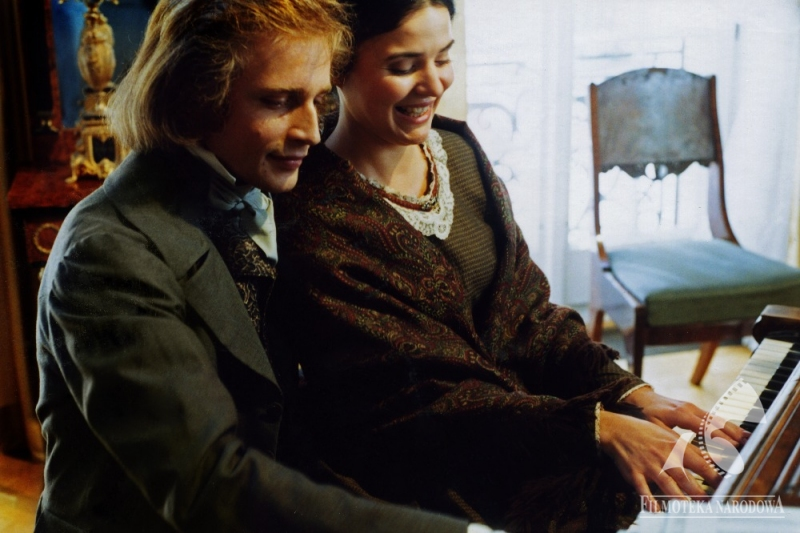 Franz LISZT
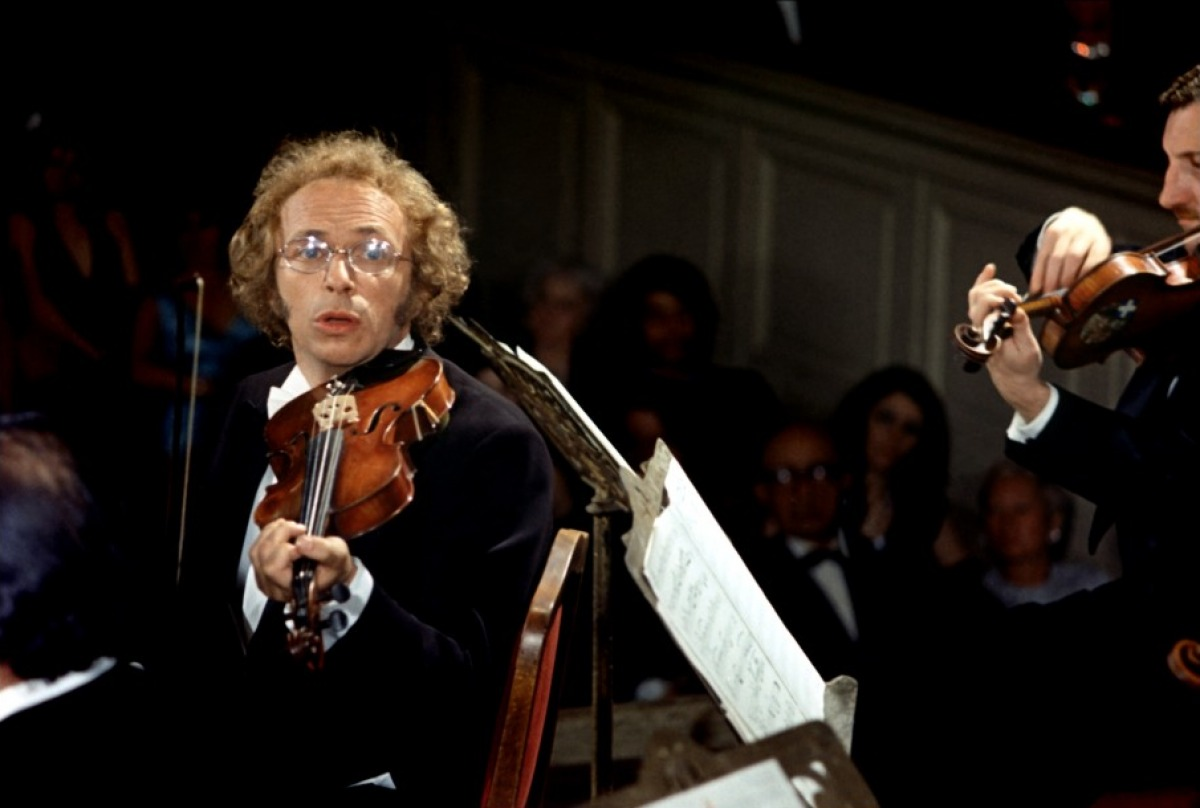 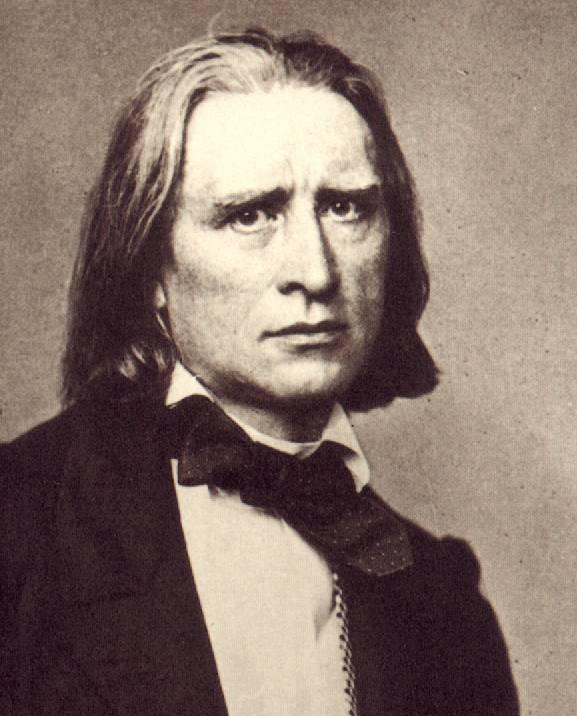 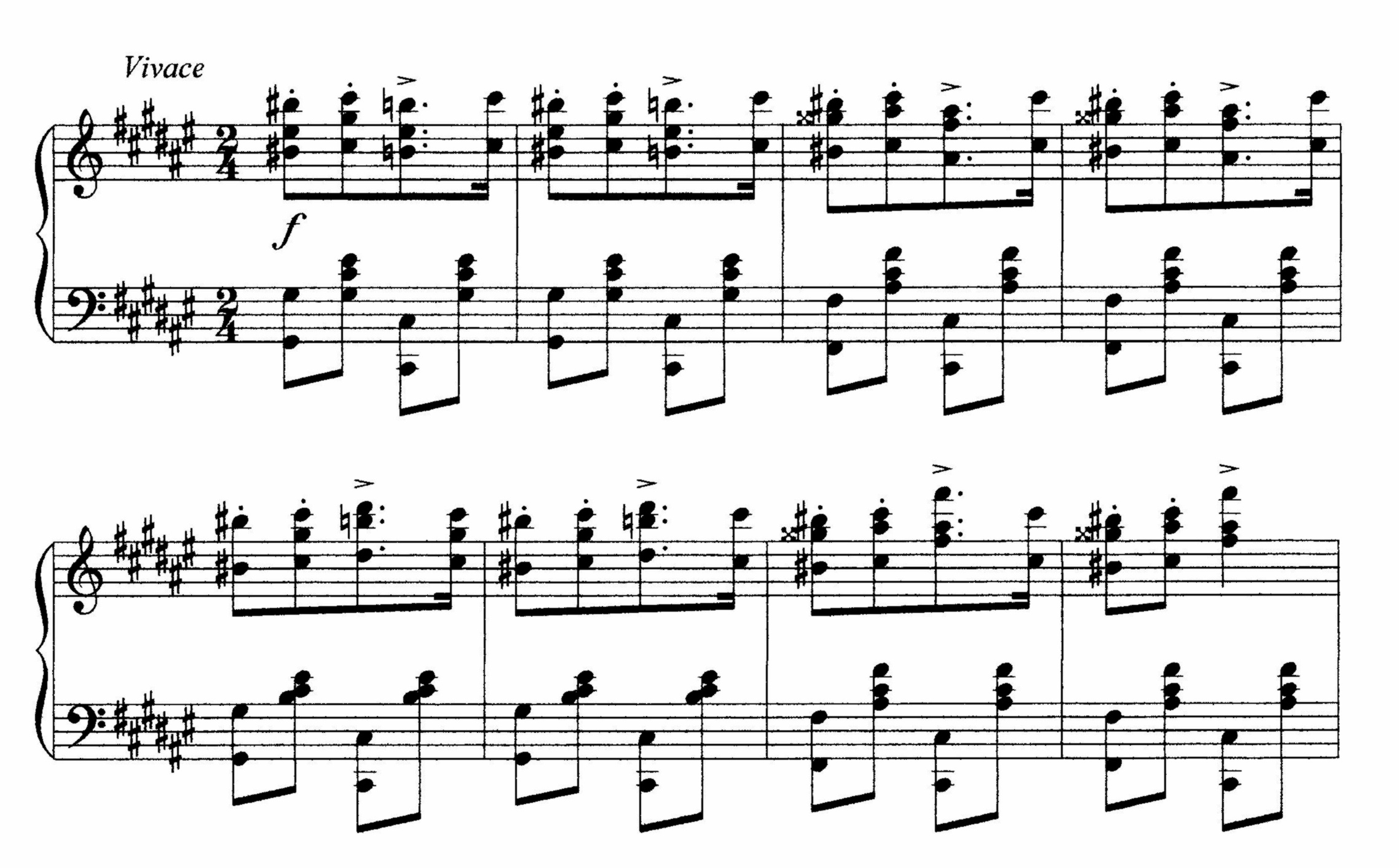 Franz LISZT
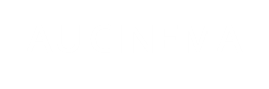 « Lola Montès » (1955)
Le Bal des adieux » (1960)
Max Ophüls
Charles Vidor
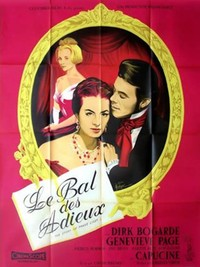 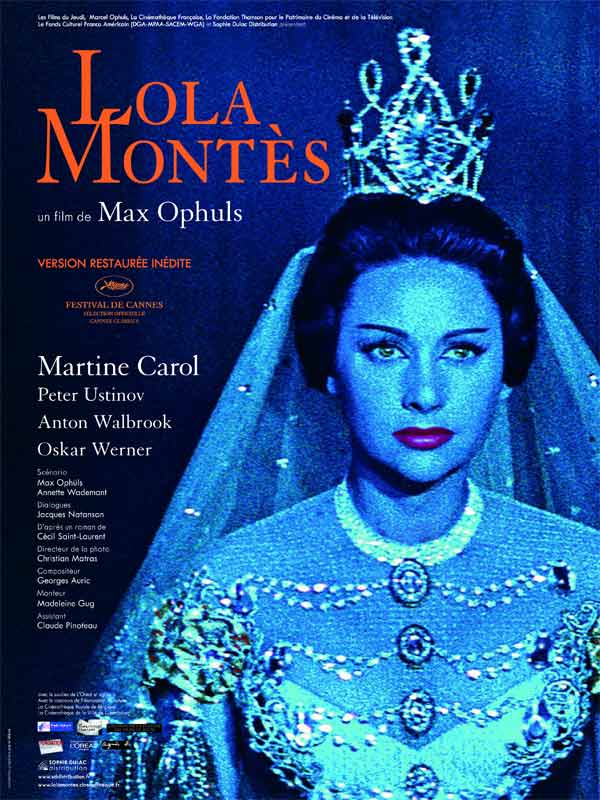 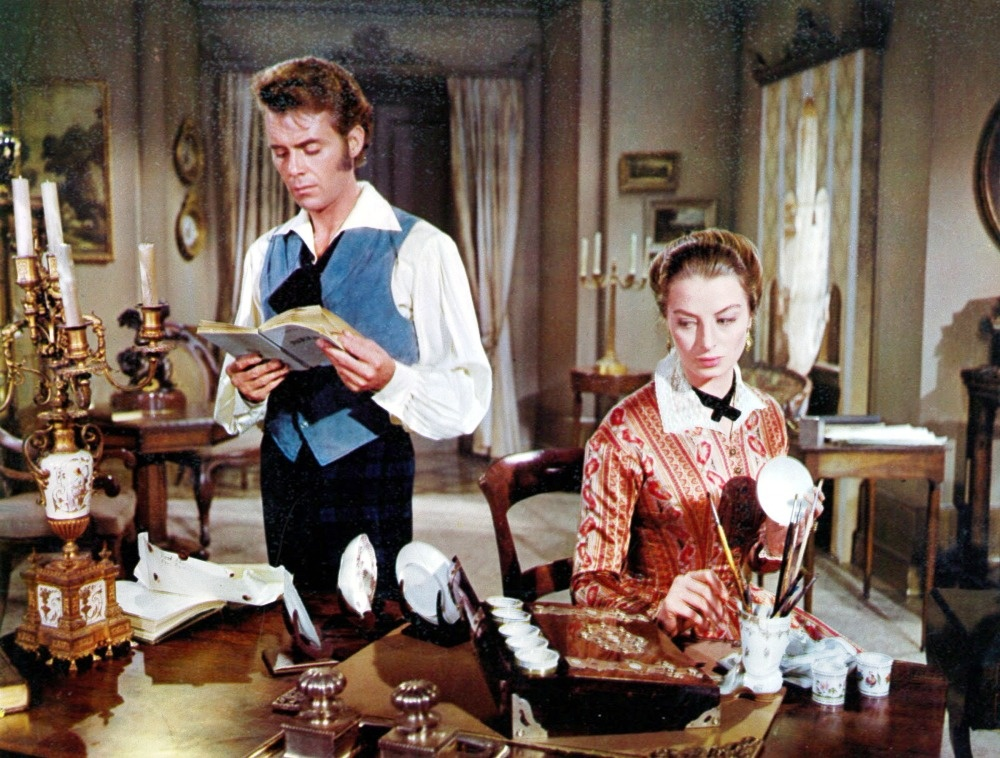 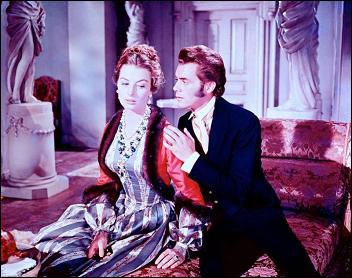 Ken Russel
« Lisztomania » (1975)
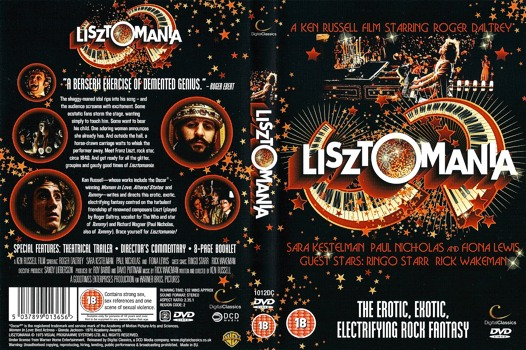 Hector BERLIOZ
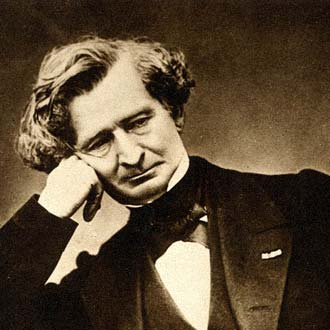 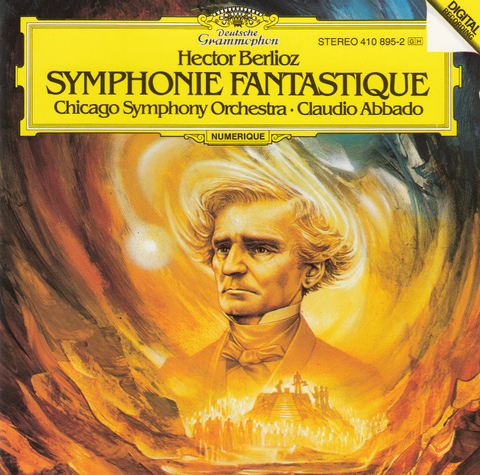 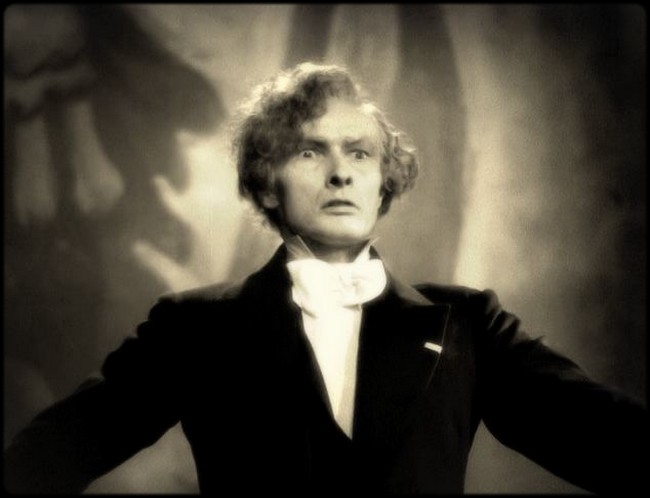 Hector BERLIOZ
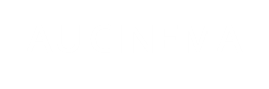 "Symphonie fantastique" (1942)
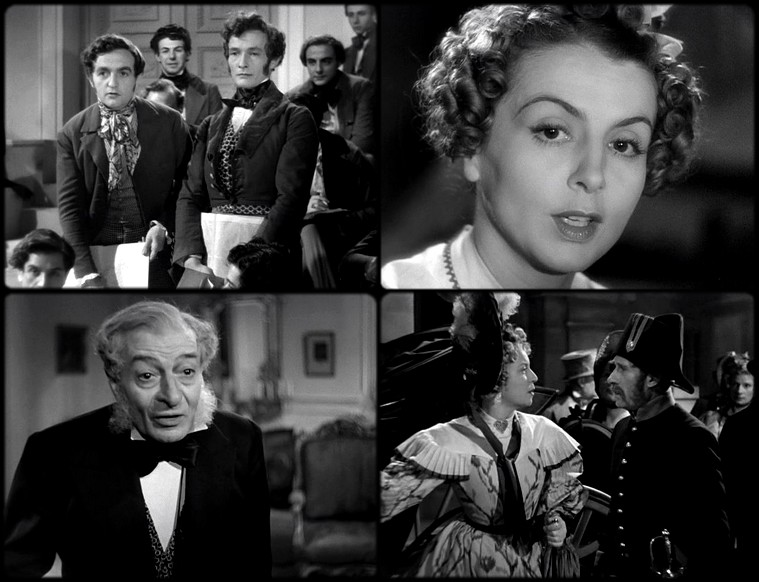 Christian Jaque
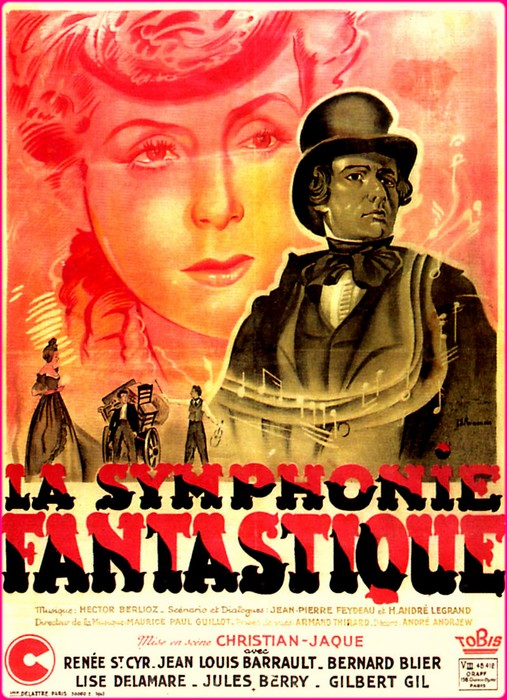 Jacques Trébouta
"La vie de Berlioz " (1983)
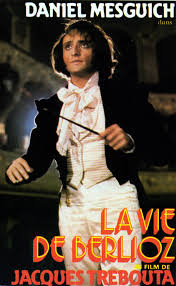 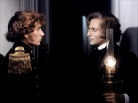 Richard WAGNER
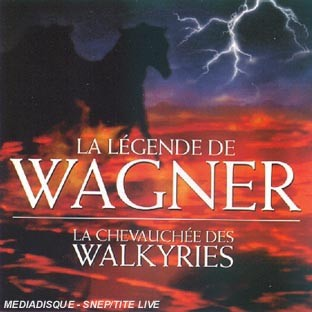 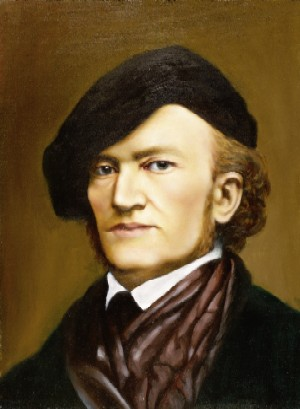 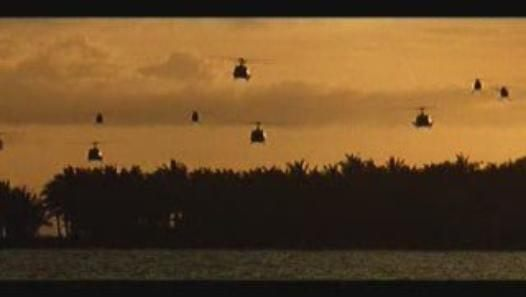 Richard WAGNER
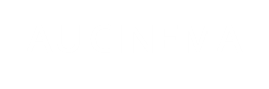 « Richard Wagner » (1913)
« Ludwig : Requiem pour un roi vierge» (1972)
Carl Froelich
Hans-Jürgen Syberberg
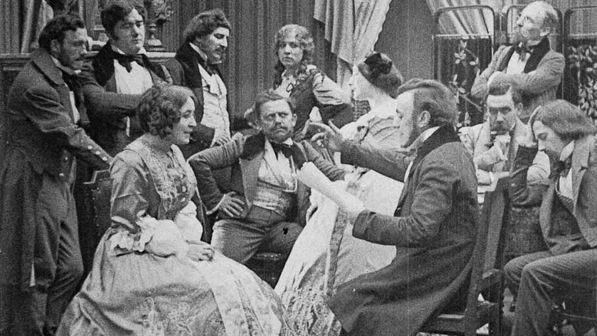 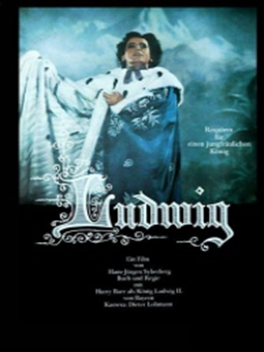 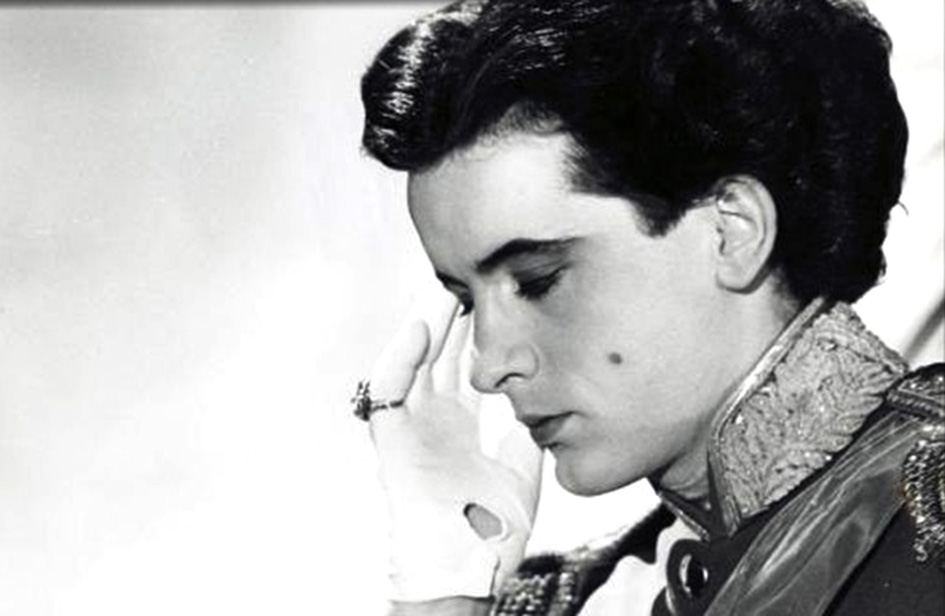 « Feu magique ou Wagner 
et les Femmes (Magic fire) » 
(1956)
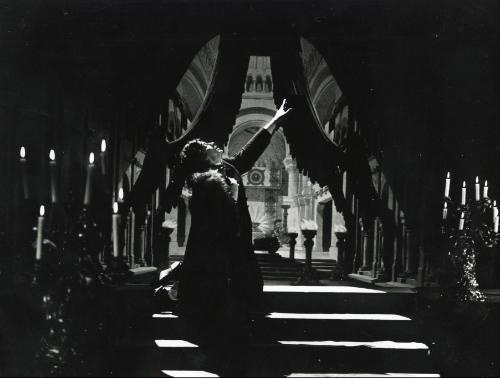 William Dieterle
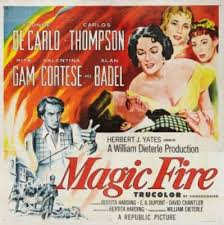 Richard WAGNER
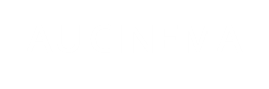 « Ludwig ou le Crépuscule des dieux (Ludwig) (1972)
Luchino Visconti
« Richard et Cosima  (1987)
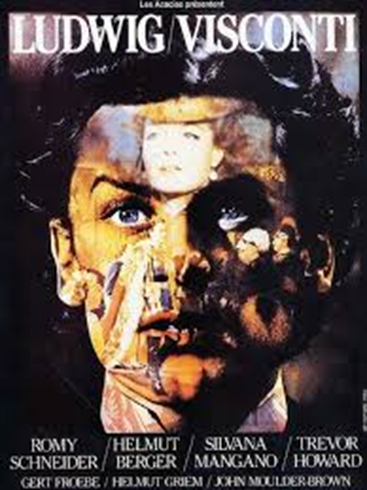 Peter Padzak
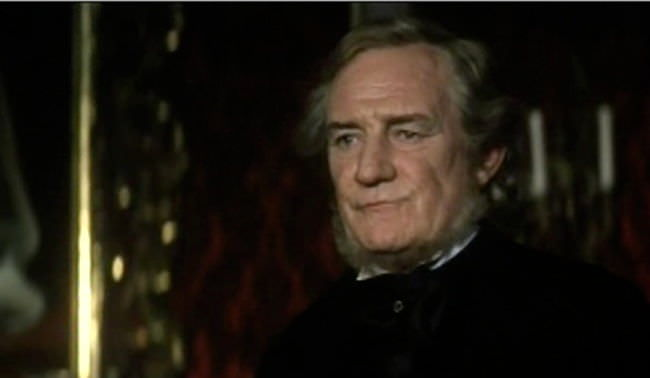 « Celles qui aimaient 
Richard Wagner » (2011)
Jean-Louis Guillermou
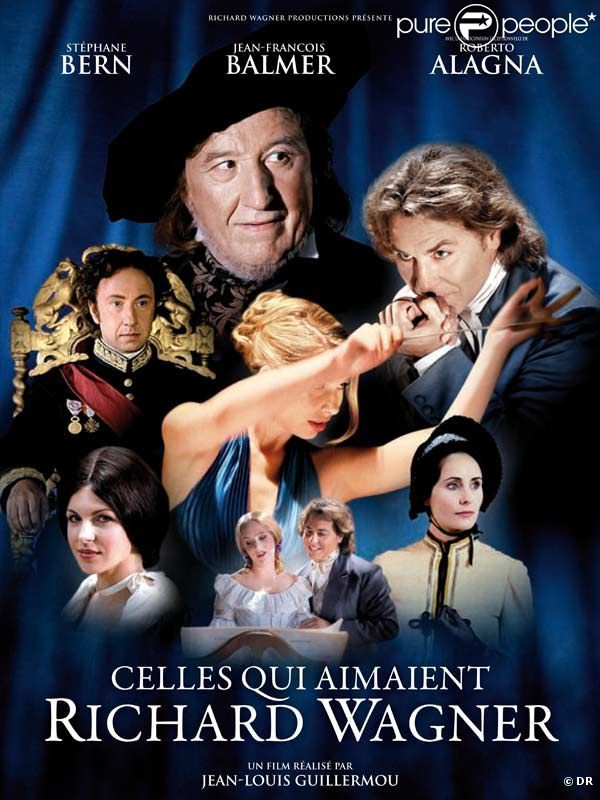 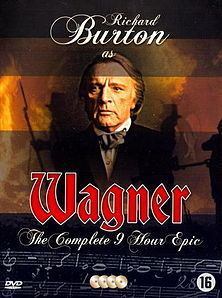 « Wagner » (1983)
Tony Palmer
George GERSHWIN
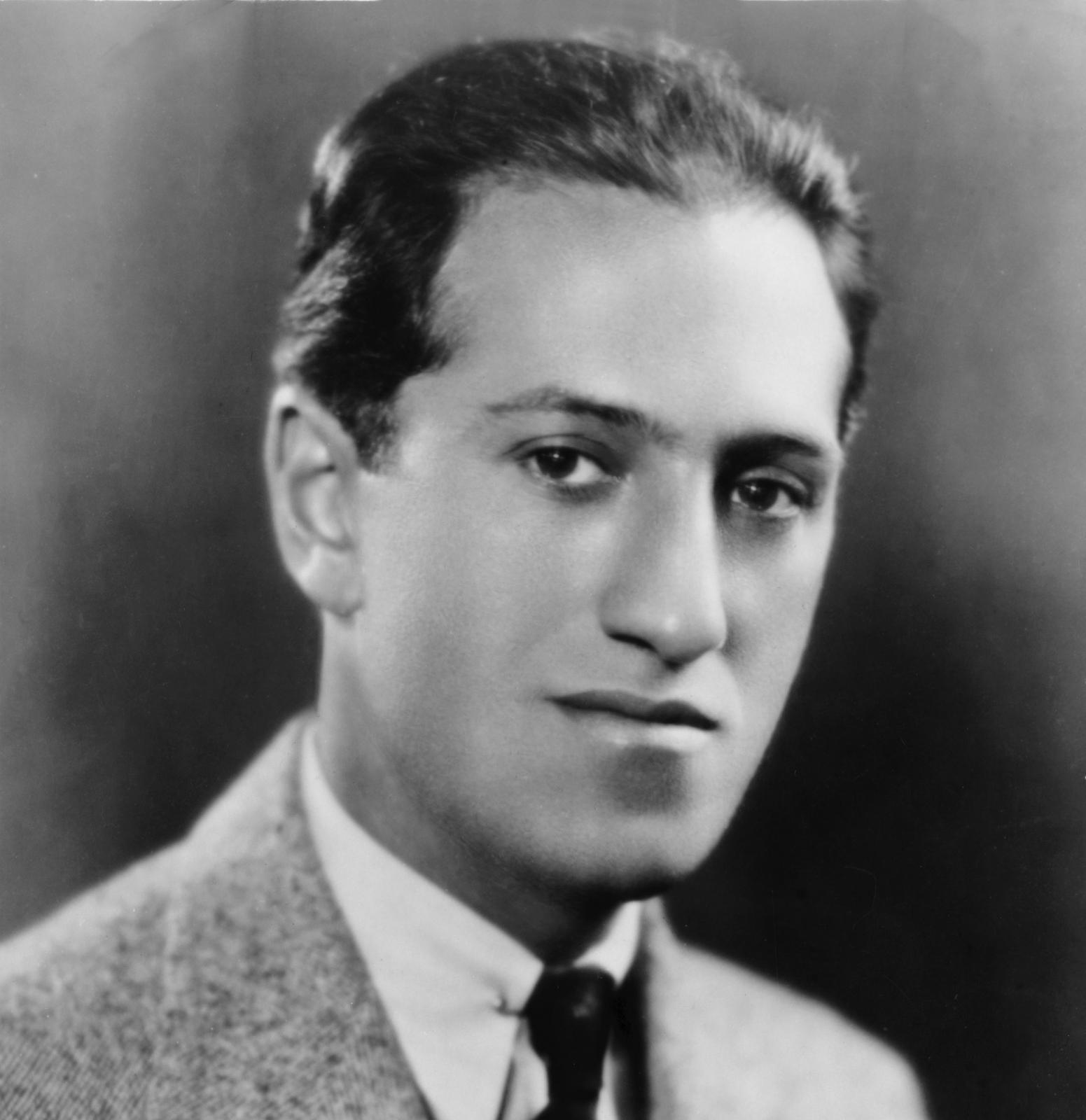 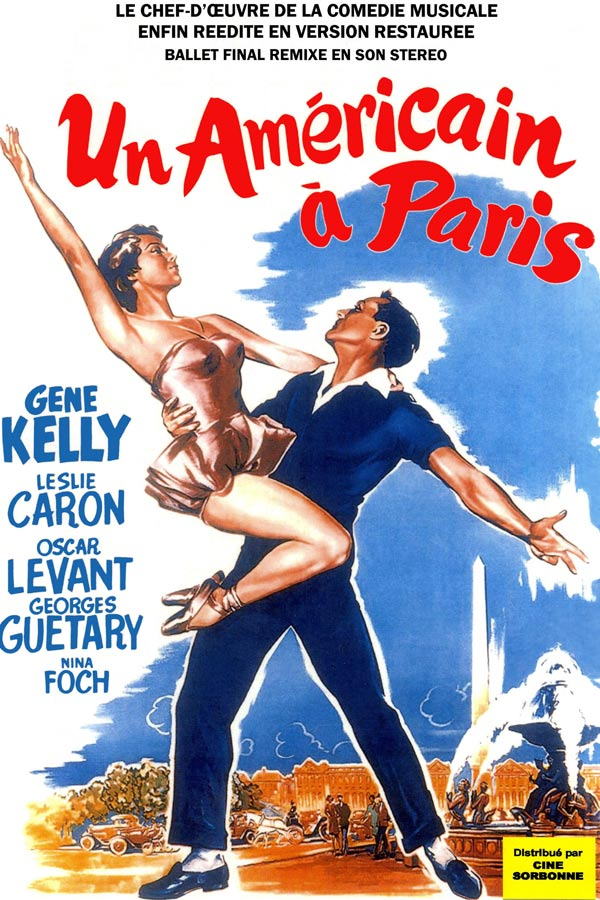 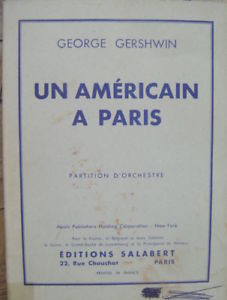 George GERSHWIN
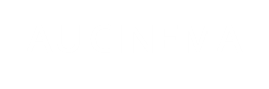 « Rhapsody in blue » (1945)
Irving Rapper
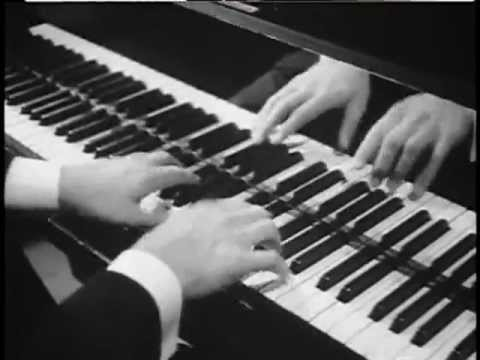 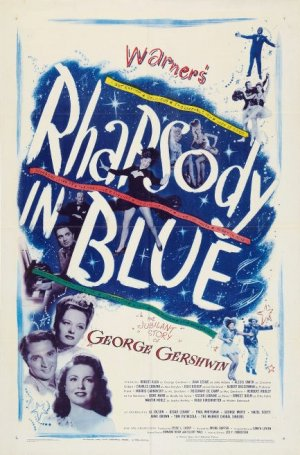 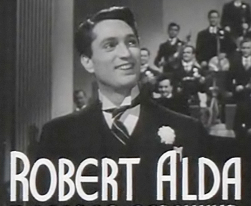 CONCLUSION
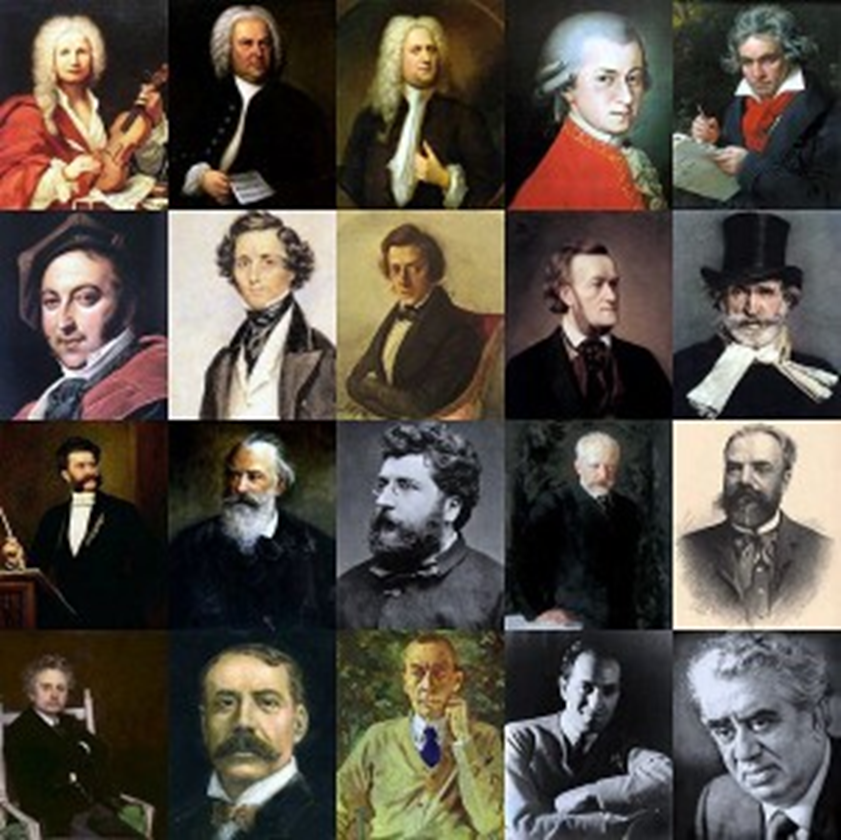